The Conservation of Populations: Concept, Theory, and Analysis
Defining Populations:
All coexisitng individuals of the same species living in the same area at the same time.

Wells and Richmond (1995) defined that a population is a group of individuals showing a clear disjunction from other groups in atleast one of the following characteristics:

Spatial disjunction
Genetic disjunction
Demographic disjunction

Spatial disjunction:

Individuals are separated from one another by location.

Spatial disjunction is one criterion for defining population and is the easiest to detect.
2. Genetic disjunction:

Where all the individuals in one group share a common set of genetic attributes that are not shared by individuals in other groups.

3. Demographic disjunction:

Group of individuals shares common demographic properties that differ in value from the same properties in other such groups. 

Among these 3 types of discontinuities, spatial discontinuity is the most important.

Although spatial discontinuity could occur without genetic or demographic discontinuity.

Difficult to imagine how genetic or demographic discontinuity could occur without spatial disjunction.
Population Demography:

Population growth is defined by birth, death, emigration and immigration rates.

Cohort---------Group of individuals born at the same time.

Survivorship----sum  of the probabilities of survival of each individual to a particular age & influences the trajectory of population change over time.

Recruitment----Losses of individuals represent subtractions from the populations, more individuals are added by births. 

Fecundity--------the number of young or eggs produced per female (animals) or seeds per individual (plants) per unit time.

Dispersal-------proportion of individuals that leave the natal area.

Distance------how far an organism travels from the natal area before it resumes a settled existence.
Models of population growth

Exponential population growth:

Defined by population size (N) &

Rate of increase (r)------difference between population rate of birth (b) and its rate of death (d).

Exponential growth rN= change in the numbers in the population (dN)
			change in time (dt)

Exponential growth is a J-shaped curve.

It is not realistic as population is affected by its environment.

Real population has an ecology.
Exponential growth curve

2. Logistic population growth model

Population growth is affected by the environment.

It includes the environmental limit on the population size (the carrying capacity=K).

Mathematically defined as: dN = rN (K- N)
		                                    K

When N approaches to K the rate of population growth reaches zero.
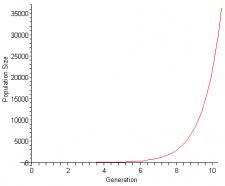